«Біоенергетика та ензимологія»
Кафедра
 Імунології та біохімії
к.б.н., доцент
Федотов Є.Р.
Мета:
 освоїти сучасні концептуальні моделі механізмів звільнення, накопичення і використання енергії у живих системах; освоїти методологію вивчення каталітичних властивостей ферментів, експериментальні підходи до визначення каталітичних констант, механізмів дії інгібіторів як базис до використання ферментів у сучасних технологіях біології, медицині, фармації, екології; зрозуміти роль мембран, рецепторів та механізмів трансдукції сигналів із мембран як основу регуляції метаболізму
Завдання:

 Основні початки термодинаміки. Окислювально-відновні реакції. Високоенергетичні фосфати. Ферменти. Основи ферментативного каталізу. Кінетичні схеми й механізм ферментативної реакції. Типові залежності початкової стаціонарної швидкості реакції від концентрації субстрату. Богатосубстратні реакції. Інгібірування ферментативних реакцій. Вплив температури і рН на швидкість ферментативних реакцій. Алостеричні ферменти. Іммобілізовані ферменти як основа сучасних технологій. Молекулярні основи регуляції метаболізму.
У результаті вивчення навчальної дисципліни студент повинен знати: 

реакції відновлення АТФ за рахунок фосфогенів; відновлення АТФ у відсутності кисню: реакції гліколізу, кінцевий акцептор протонів та електронів в гліколізі;відтворення АТФ аеробних умовах: окисне декарбоксилування пірувату; ЦТК: субстрати, ферменти, коферменти;дихальний ланцюг;
утворення протонного градієнту;
АТФ синтаза, принцип синтезу та гідролізу АТФ; 
особливості ферментів як каталізаторів білкової природи;
кінетичні схеми й механізми ферментативних реакцій;
типи інгібіторів ферментів;
поняття про алостеричні ферменти;, їхнє значення в метаболічних шляхах;
іммобілізовані ферменти як основу сучасних технологій;
сучасні уявлення про регуляцію обміну речовин;
вміти: 

– розраховувати вихід АТФ при окисненні різних субстратів в різних умовах;
– розраховувати основні кінетичні константи ферментів;
–вирішувати ситуаційні задачі; 
– відповідати на питання тестового контролю.
БіоенергетикаОсновні поняття біоенергетики
Загальні принципи біоенергетики та АТФ
типи енергетичних “валют” у клітинах
Властивості ферментів
Ферменти
Протеїди
(Холофкерменти)
ПРОТЕІНИ
Білкова частина
(апофермент)
Небілкова частина
(простетична група)
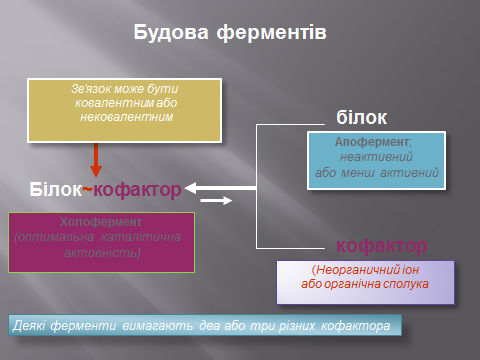 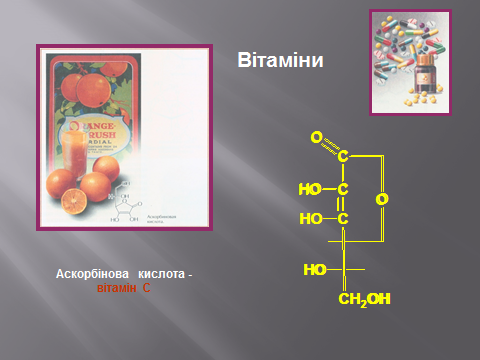